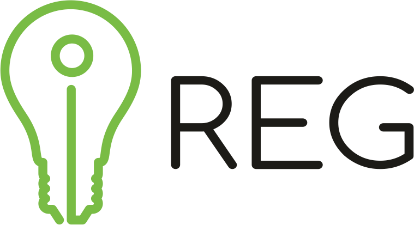 Интеллектуальная собственность в VAPE
Приносит прибыль если она есть
и не приносит если ее нет.
www.ireg.pro
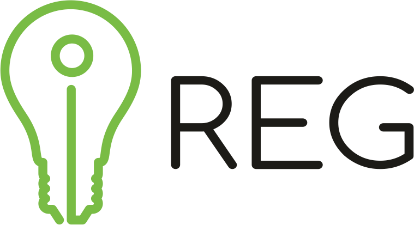 Что может быть активом?
Лого
Дизайн
Промышленный дизайн
3д модели
Тексты на сайт
www.ireg.pro
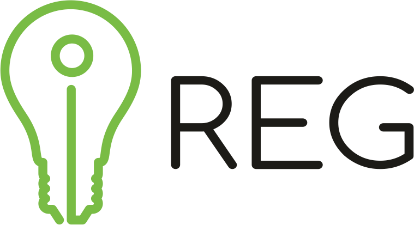 Как клиент решает купить?
До того, как клиент попадет в магазин, где ему может продать профессиональный продавец – он уже:
Посмотрел обзор и узнал о товаре
Узнал его низкую и среднюю цену
Определил его свойства и баги
Прочитал отзывы
Увидел фото и оценил дизайн
www.ireg.pro
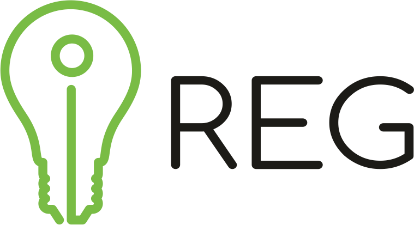 Особенности рекламы в Интернет
Реклама сигарет, курительных смесей, принадлежностей, кальянов и тождественных товаров - запрещена.

Продвижение по контекстной рекламе?

СЕО?
www.ireg.pro
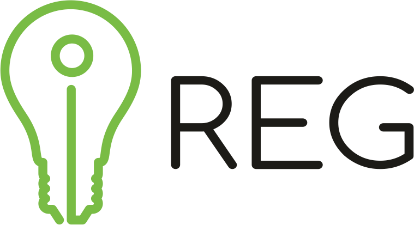 Открытые каналы коммуникации
Обзоры (видео)
Обзоры (статьи)
Общение пользователей в соц сети
Тексты на сайт (описание)
Советы 
Почтовые рассылки
Мастер-классы
www.ireg.pro
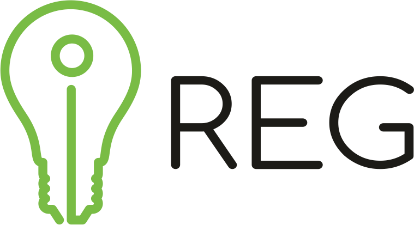 Количество запросов - ограничено
Поэтому поисковая система направляет пользователя на сайт с уникальным контентом соответствующим его запросу
Если контент не уникален, не удобен и пользователь будет уходить со страницы – сайт будет понижен в поисковой выдаче и клиент никогда не узнает, почему ему выгодно покупать у Вас.
www.ireg.pro
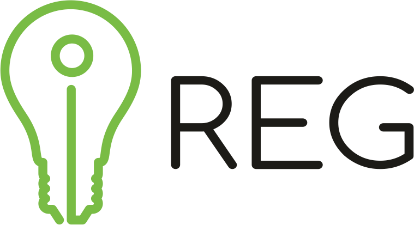 Хорошего контента, как и копирайтеров – мало = пиратство
Способы защиты уникального контента:

Регистрация авторского права (чтобы защитить актив, сохранить его уникальность, недопустить падения доверия к бренду, продавать на площадках (они требуют Вас подтвердить права на бренд)
Регистрация товарного знака и запрет на его использование конкурентами (по определенным классам товаров, время регистрации от 1 года)
www.ireg.pro
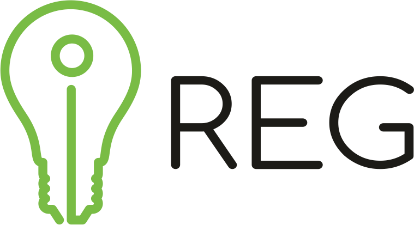 Что дает защита контента?
Хороших материалов мало, копирайтеров – тоже, поэтому качественный продающий контент стоит дорого. Качественный контент, который направляет трафик и приносит прибыль будет востребован не только клиентами – но и конкурентами.
Защита дает повышение в поисковой выдаче за счет блокировки пиратского контента; сайт пирата теряет в рейтинге;
Защита не позволяет «недружественную» блокировку собственного сайта конкурентами за двукратное нарушение авторского права.
www.ireg.pro
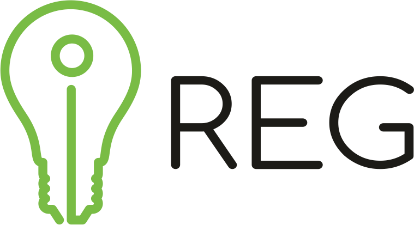 Как можно защитить контент?
Интеллектуальный регистратор IREG – регистрирует авторское право за 4 клика по цене чашки кофе, работает онлайн - https://ireg.pro/
Регистрация авторского права на бумажном носителе (от 2х недель до 1 месяца)
Регистрация Товарного знака (от 1 года до 1,5 лет)
www.ireg.pro
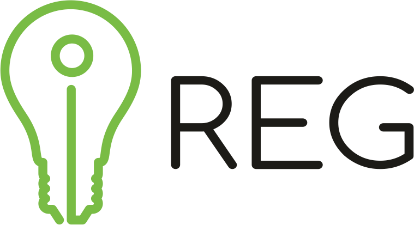 Качественный контент лучше, чем реклама
Клиенты становится более информированными, независимо от воли продавца, поэтому стоит с ними дружить
Некоторые Клиенты более информированные, чем продавец, поэтому важно их слышать
Продажа – это действительно результат взаимодействия с клиентом до того, как он пришел в магазин
www.ireg.pro
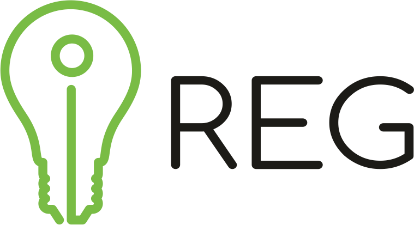 Запрос – как выбрать первую электронную сигатету?
Ecigblog
VapeTV
Comesigar
Vaperoom
Powersmoke
Elsigs
Почему не Вы?
www.ireg.pro
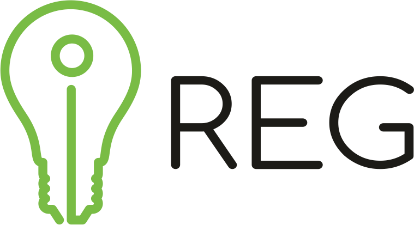 Вы всегда можете задать вопрос
Добрякова Галина, 
доктор юридических наук по интеллектуальному праву
Юрист по управлению и защите интеллектуальной собственности
galina@dobriakova.ru

Много интересного и качественного контента по защите актива:
https://www.facebook.com/iregpro/
https://vk.com/iregpro
www.ireg.pro